Памятка о мерах по обеспечению отдельных категорий граждан жилыми помещениями
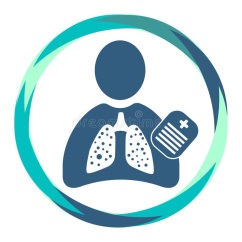 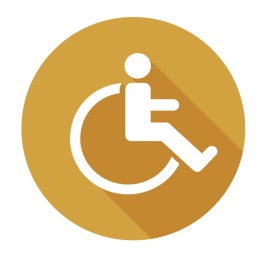 До 01.01.2005
гражданин, состоящий на учете нуждающихся в жилых помещениях, предоставляемых по договорам социального найма
После 01.01.2005
Заявление подается в период  с  1 января по 31 декабря года, предшествующего получению субсидии
Приказ Минздрава 
России от 29.11.2012 № 987н
Заявление о предостав
лении субсидии
Период не ограничен
Документ о наличии тяжелой формы хронического заболевания
Департамент имущественных отношений Нефтеюганского района
 Адрес:
 г. Нефтеюганск, 3 мкр., стр. 21, каб. 109,                     
тел.   8 (3463) 250-159
Орган местного самоуправления по месту своего жительства (Администрация городского, сельских поселений)
Включение в перечень граждан, изъявивших желание получить субсидию в планируемом году
Внеочередное предоставление жилого помещения по договору социального найма в соответствии с жилищным законодательством Российской Федерации
Ожидание извещения о предоставлении субсидии
15 календарных дней на сбор документов
Выдача гарантийного письма
Предоставление субсидии на
приобретение индивидуального жилого дома или квартиры в жилом многоквартирном доме
финансирование строительства квартиры по договору участия в долевом строительстве жилья
строительство индивидуального жилого 
дома за счет собственных (заемных) средств
на компенсацию части расходов гражданина на приобретение (строительство) жилого помещения в случае, если он произвел полную оплату за счет собственных и (или) заемных средств
на погашение ссудной задолженности по полученным банковским (иным) кредитам, направленным на приобретение (строительство) жилого помещения по заключенным договорам
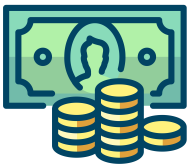 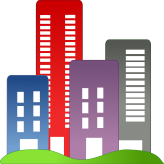 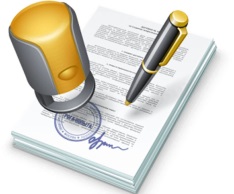 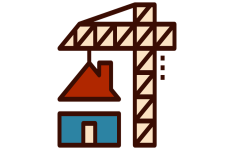 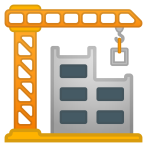 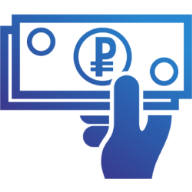 Расчет субсидии =  18  кв. м. * H,  где 
H- средняя рыночная стоимость  1 кв. м.,  утвержденная РСТ ХМАО-Югры